Italian artists in Mario de Andrade CollectionRossi Osir influence in Grupo Santa Helena
Lauci Bortoluci Quintana
MAC USP 

26/05/2018
Casa Mario de Andrade
The Artist
Born in São Paulo, 1890
Lived in Italy from 2 to 17 years old, where he starts painting
In 1908, he dedicated himself to the study of watercolor in Dover, improving landscape painting. Between 1909 and 1912, he attends the High School of Arts and Crafts in São Paulo
Architect degree in Bologna in 1916
1920, brings the exhibition of Italian Modern Art to São Paulo
1921 and 1922 exhibits watercolors in São Paulo and returns to Europe to study of Art History.
Back definitely to Brazil in 1927
1932 participates in the creation of SPAM
1937 creates and organizes the 1st Salon of the Paulista Artistic Family
1940, created Osirarte
In 1945 creation of Clubinho, Club of Artists and Friends of Art
In 1950, travels with Zanini and Volpi to Europe
In 1951, exhibits at the 1st MAM Biennial
Passes away in 1959
Italian Modern Art
This catalog reveals the Italian reality of that moment. Osir brought the leading macchiaioli artists such as Boldini, Induno, Morelli, Pasini, Dal Bono, Mariani; painters engaged against academic conventions, advocating a new pictorial style and privileging the landscape
The catalog suggests that the understanding about the importance of Rossi Osir in Brazilian art should be shifted from 1937 (FAP) to 1920.
Central Italy
From the Roman school: Henry Serra, Alberto Beniscelli, Renato Tomassi, A. Calcagnadoro, G. Constantini, Pius Joris, Vertunni, Ximenes, Coromaldi, Majuta

Southern Italy
From the Neapolitan school: Morelli, Dal Bono, G. Casciaro
South Italian
Mario Ornatti, Carlo Casanova, Lentini, Filippo Carcano, Giovanni Segantini, Gerolamo Induno, Alberto PasinI, Riccardo Galli, Paolo Sala, Mantegazza, Stefani, Agostini, Savini, Bianchi, De Rubelo, Tom, Rimoldi, Pompeo Mariani, Carlo Maggi, Mascarini, E. Agazzi,  Renzo Wais, Fontana, Winderling, Bertolini
South Italian
Venezian: Ettore Tito, Dall’Oca Bianca, Bebbe Ciardi, Laurenti, Bisson, Follini Gachet

Piemonte: Dalleani, Petiti, Morbelli, Buscaglione, Bresciani, Bonzagni, Rivaroli, Laurenzi d’Assisi, Manucci, C. Jrolli, Giovanni Boldini, Scattola, Chialiva, Farini, Marchesi, Annivitti, Carulus Durand, Sanchez Barbudo
Italian cultural context 1920
Appreciation to the past
Return to Classical Civilization and the Renaissance
Importance of metiê
Re-visit to Renaissance Masters
Cultural and political renewal after unification, reintegrating Italy on the European scene
Revealing Paulo Rossi: The Library
1. Publishers and books
    2. regionalized culture
    3.Paulo Rossi's thoughts
Valori Plastici
Giotto de Carrá (1924)
Armando Spadini de Soffici (1925)
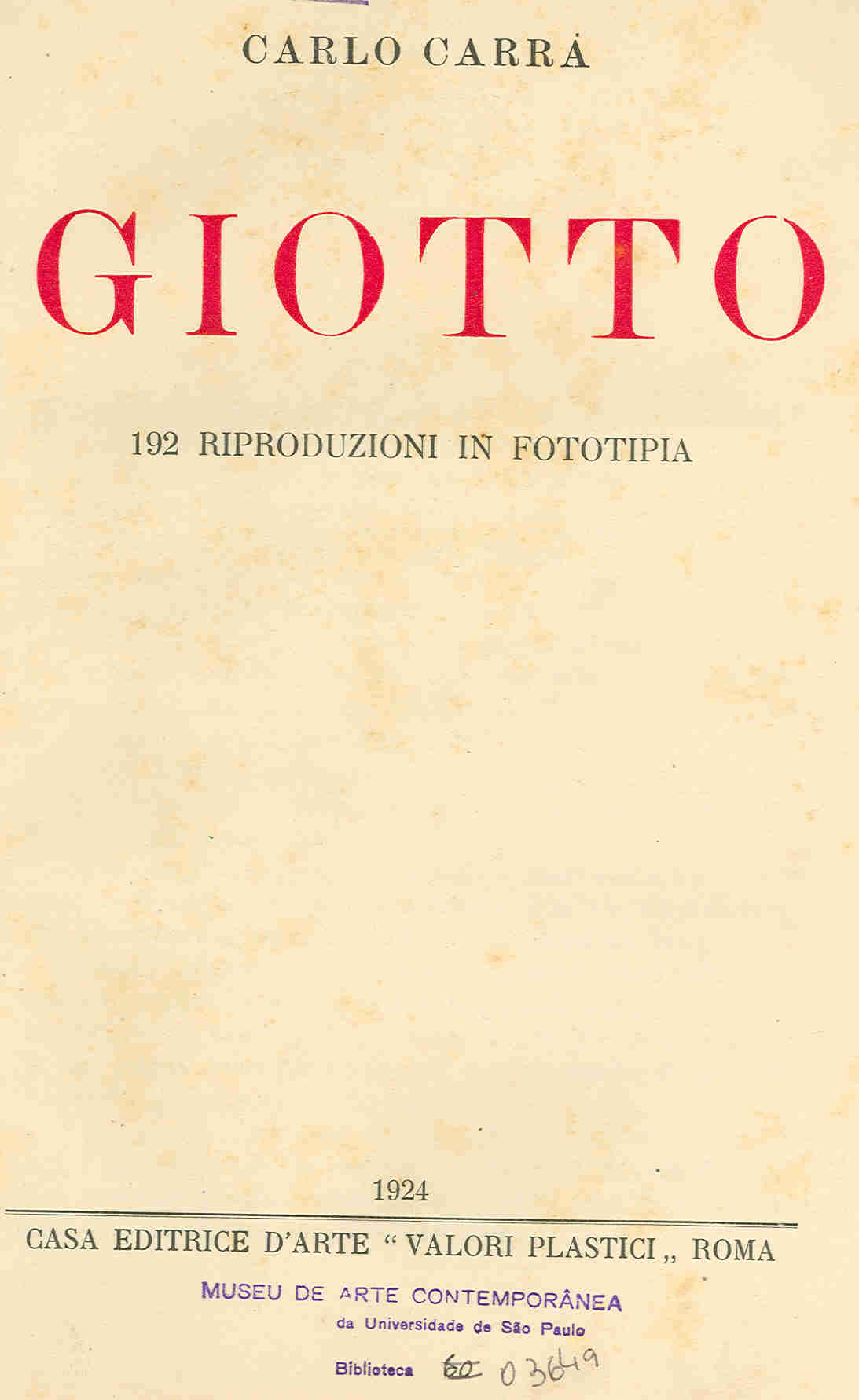 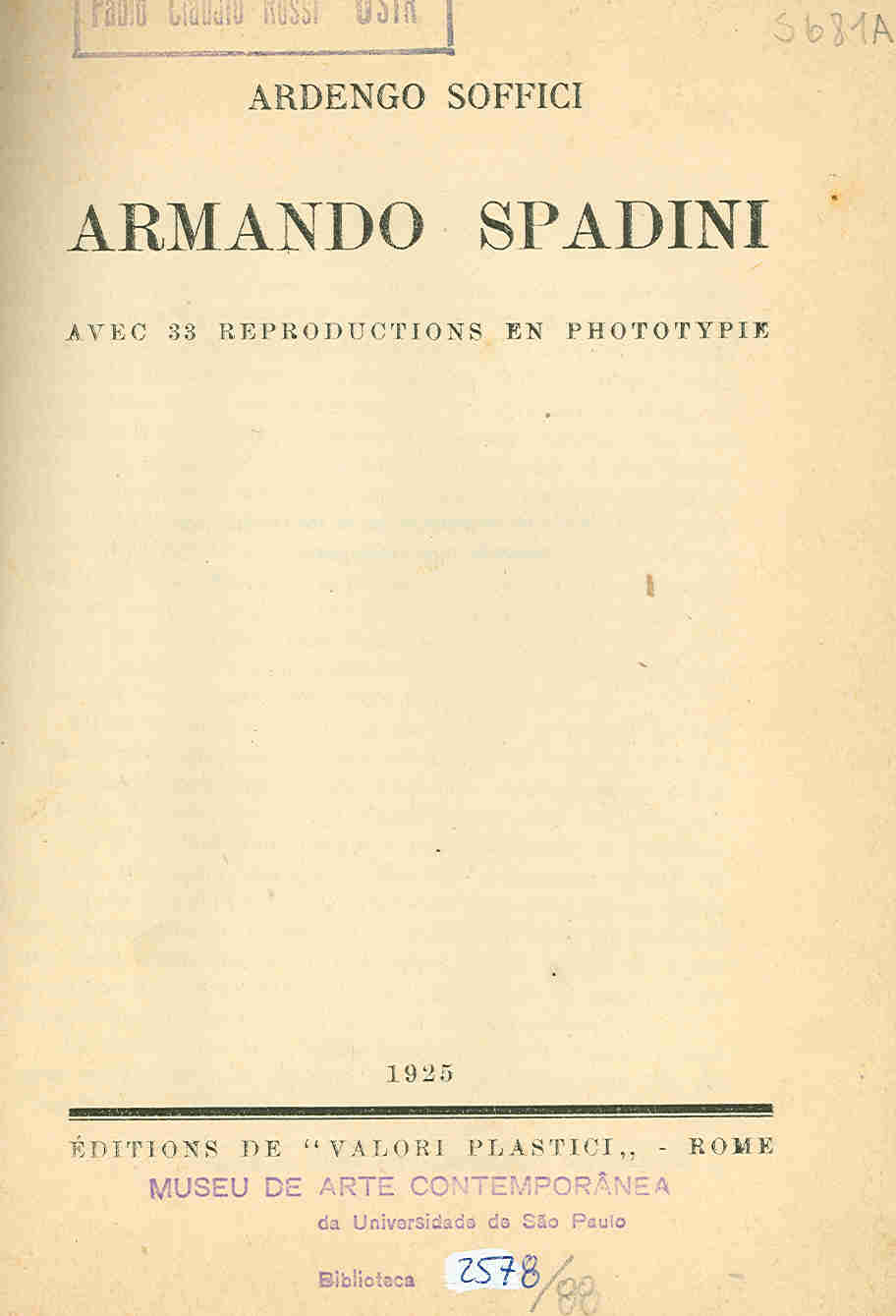 Vasari
Le vite: (1859)
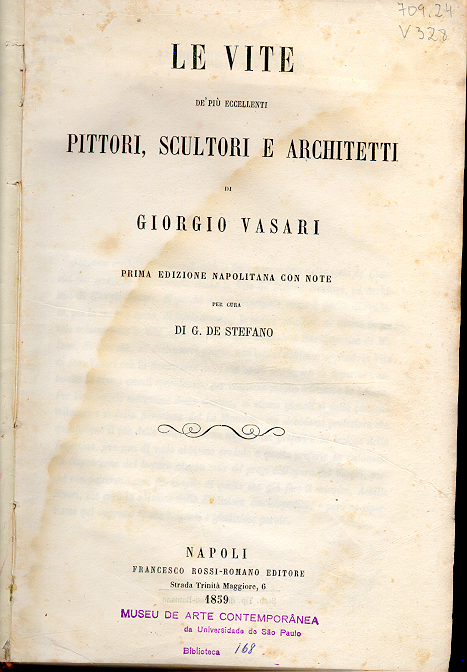 SofficiVenturi
Biografia de Fattori, Bellini, Modigliani Apollinaire, (1931)
Piero della francesca
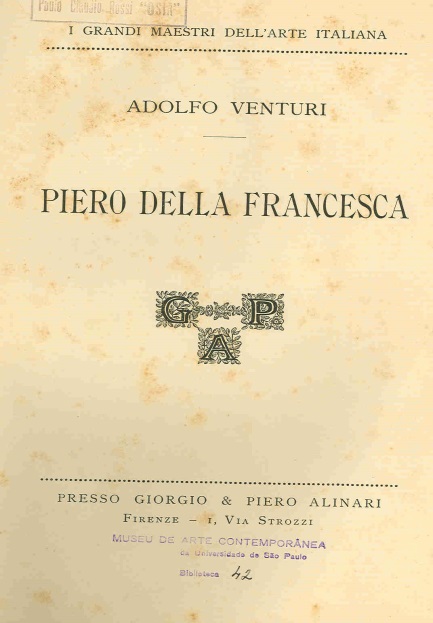 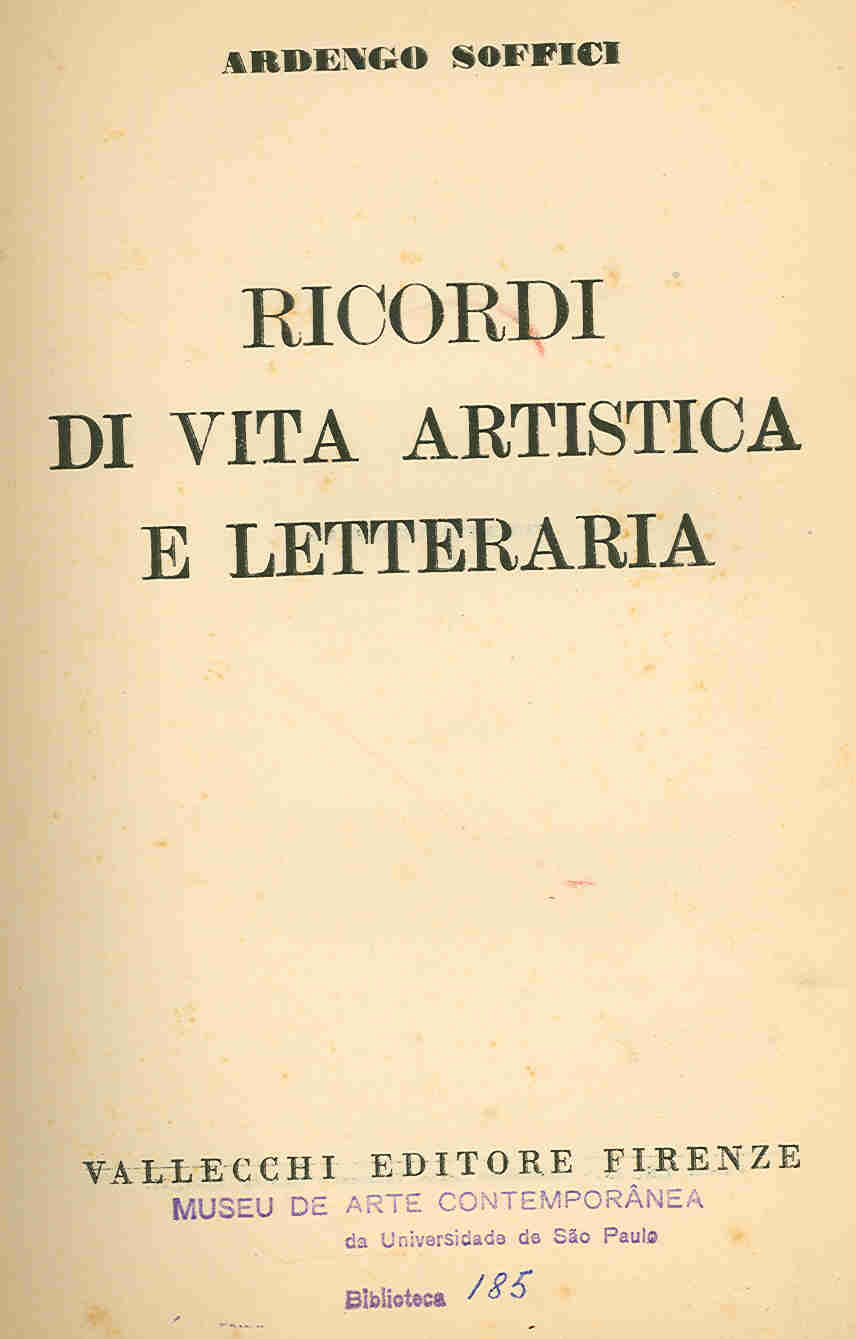 Méthode pratique de perspective de Grosclaude (1919) 
Traité du paysage de Da Vinci (1919)
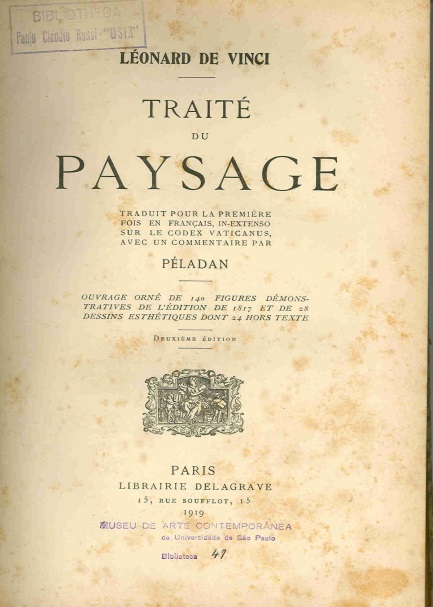 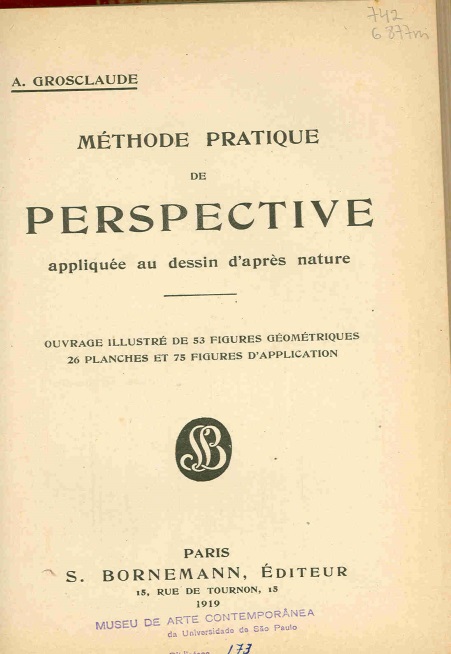 La tecnica della pittura de Previati (1923)
La technique moderne du tableau de M. Busset (1929)
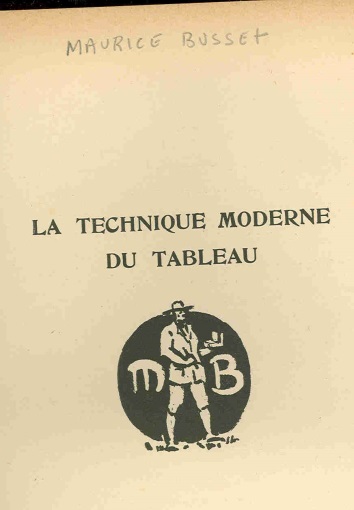 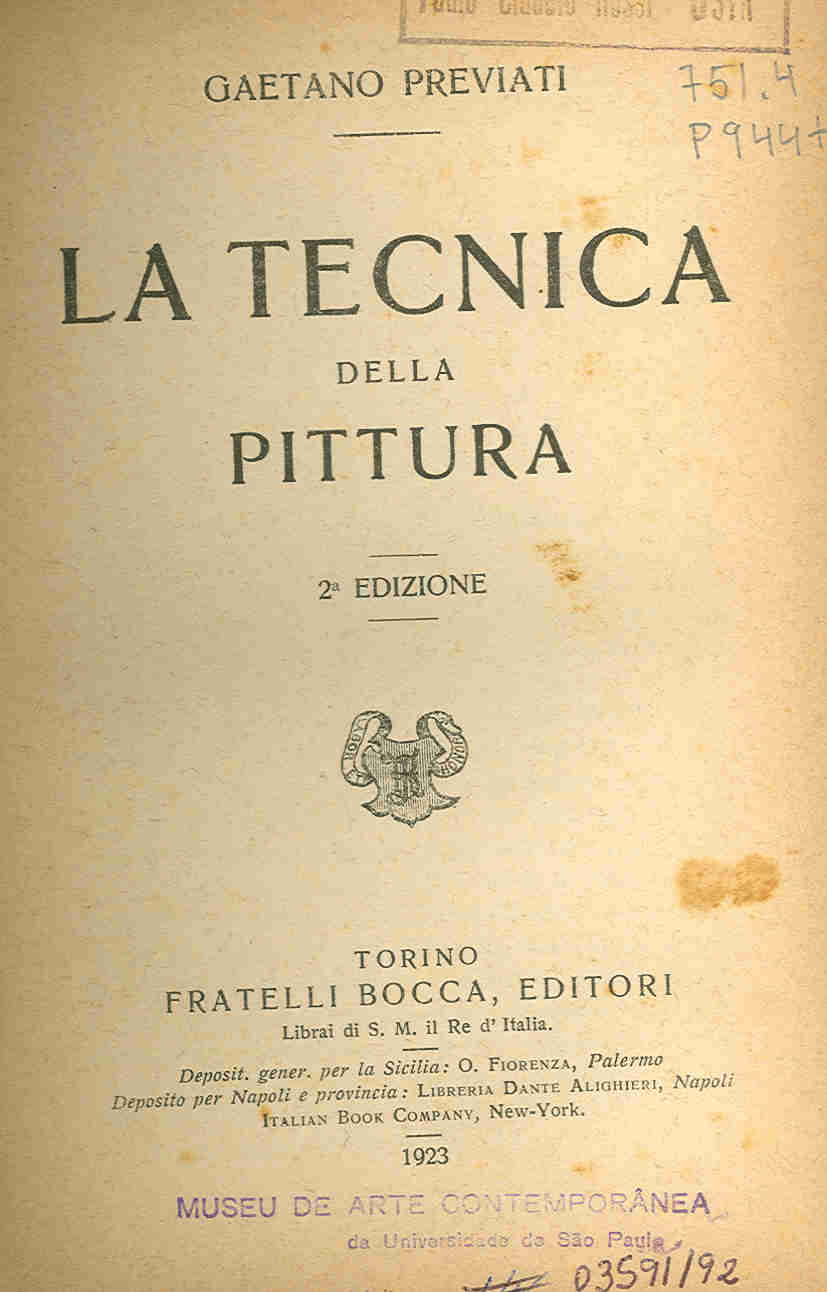 Firenze
Giovanni Bellini (1921)
Luca Signorelli (1921)
Il Pontormo (1921)
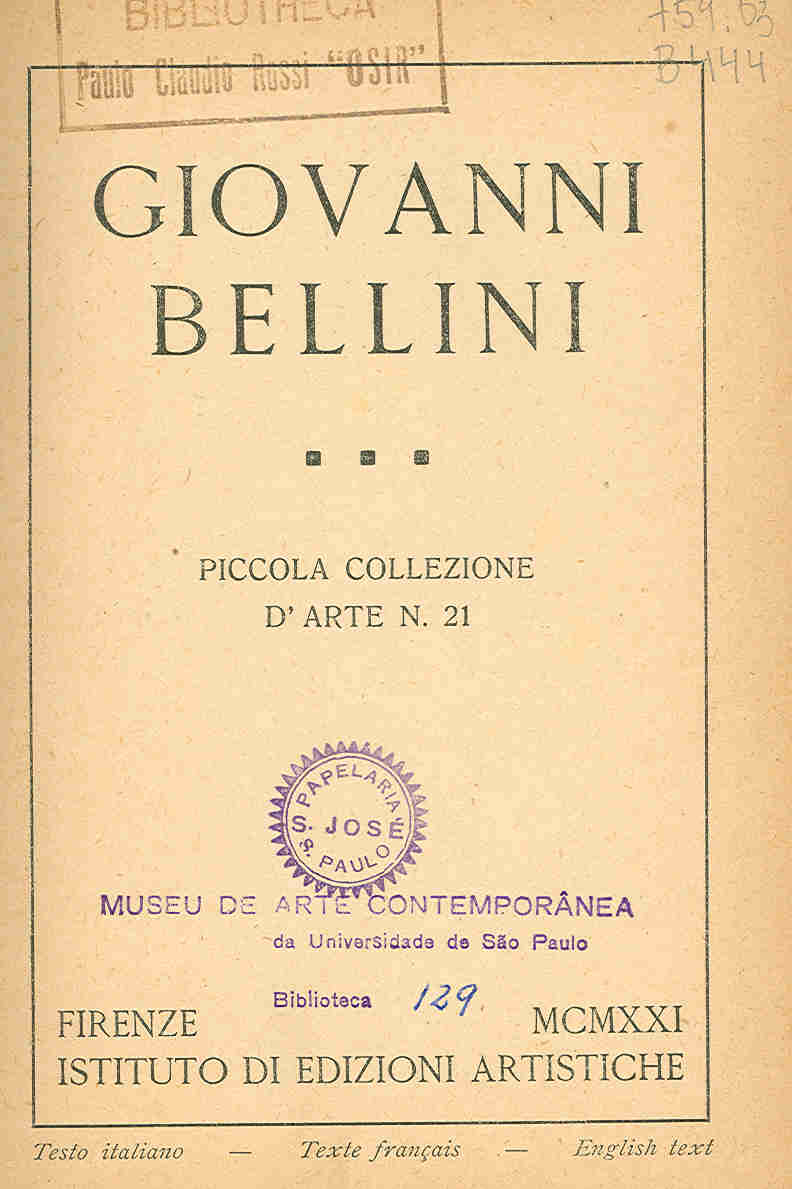 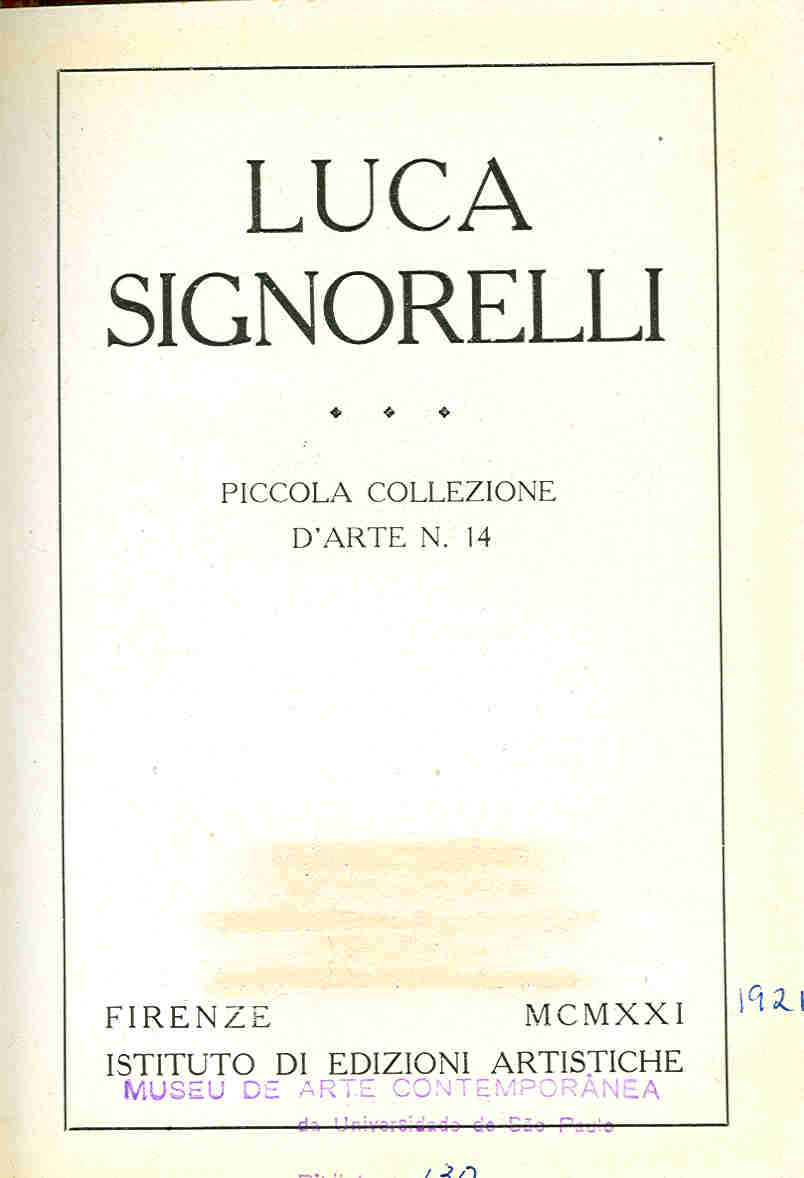 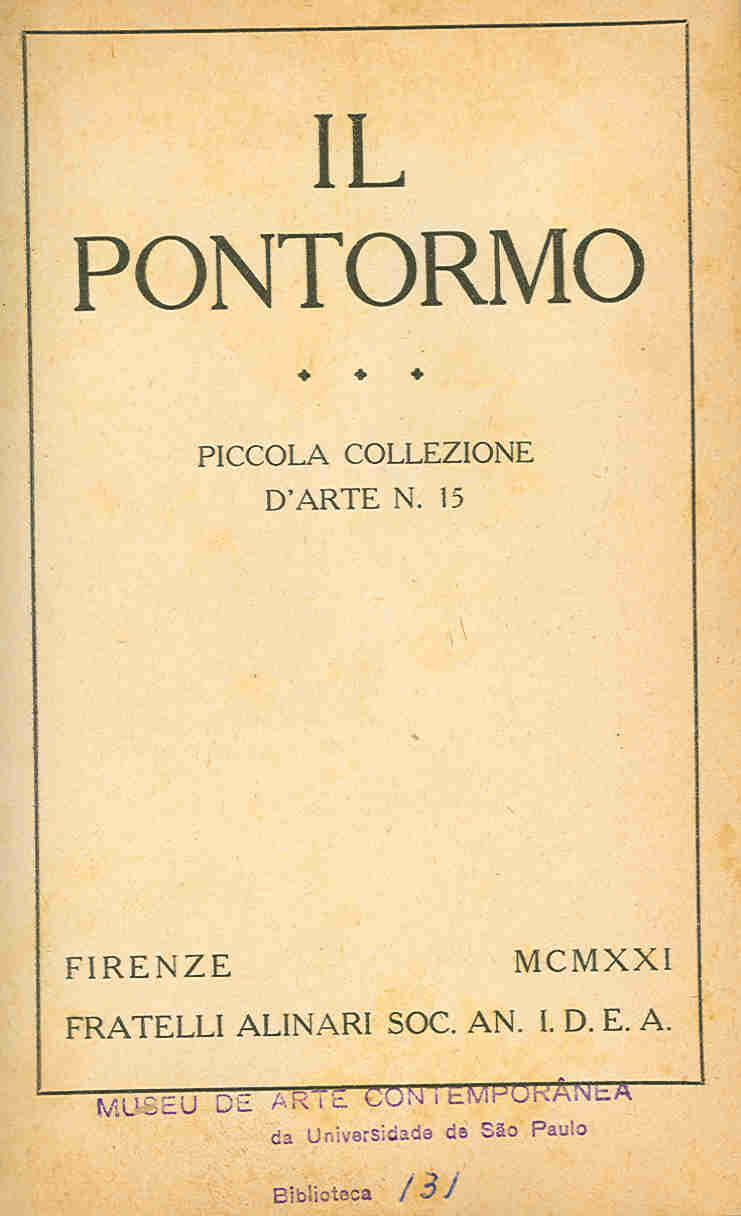 Bolonha
Pietro Perugino deUmberto Gnoli (1923)


Milão
Masaccio deUgo Bernasconi(1924)
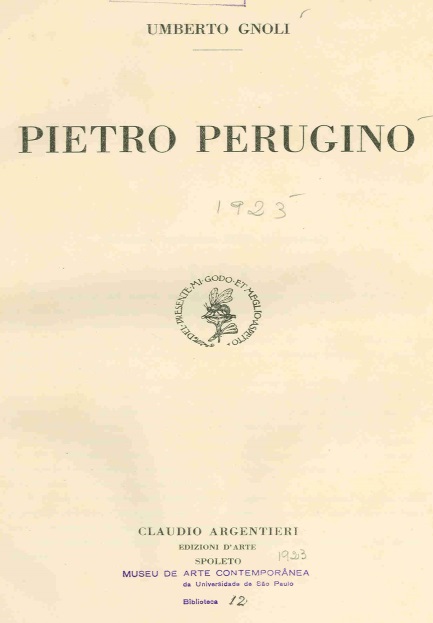 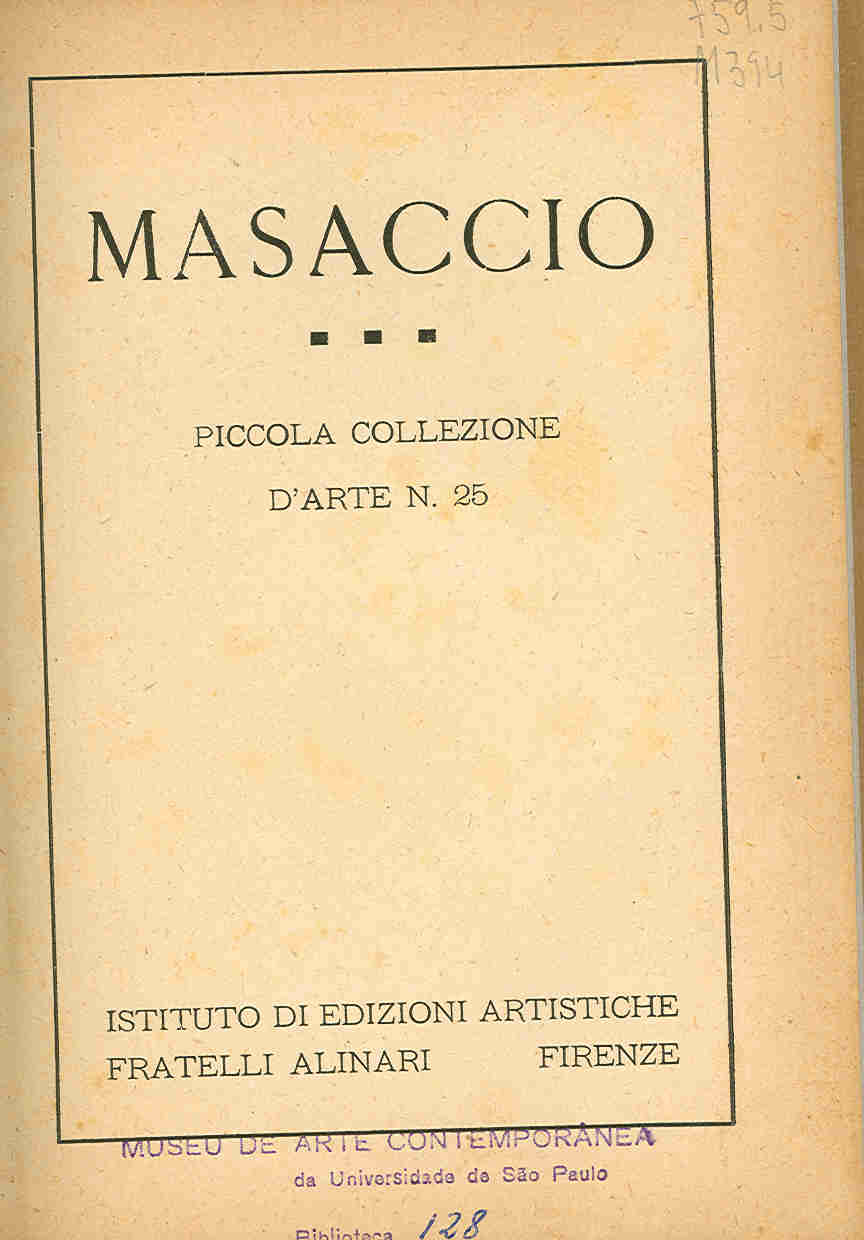 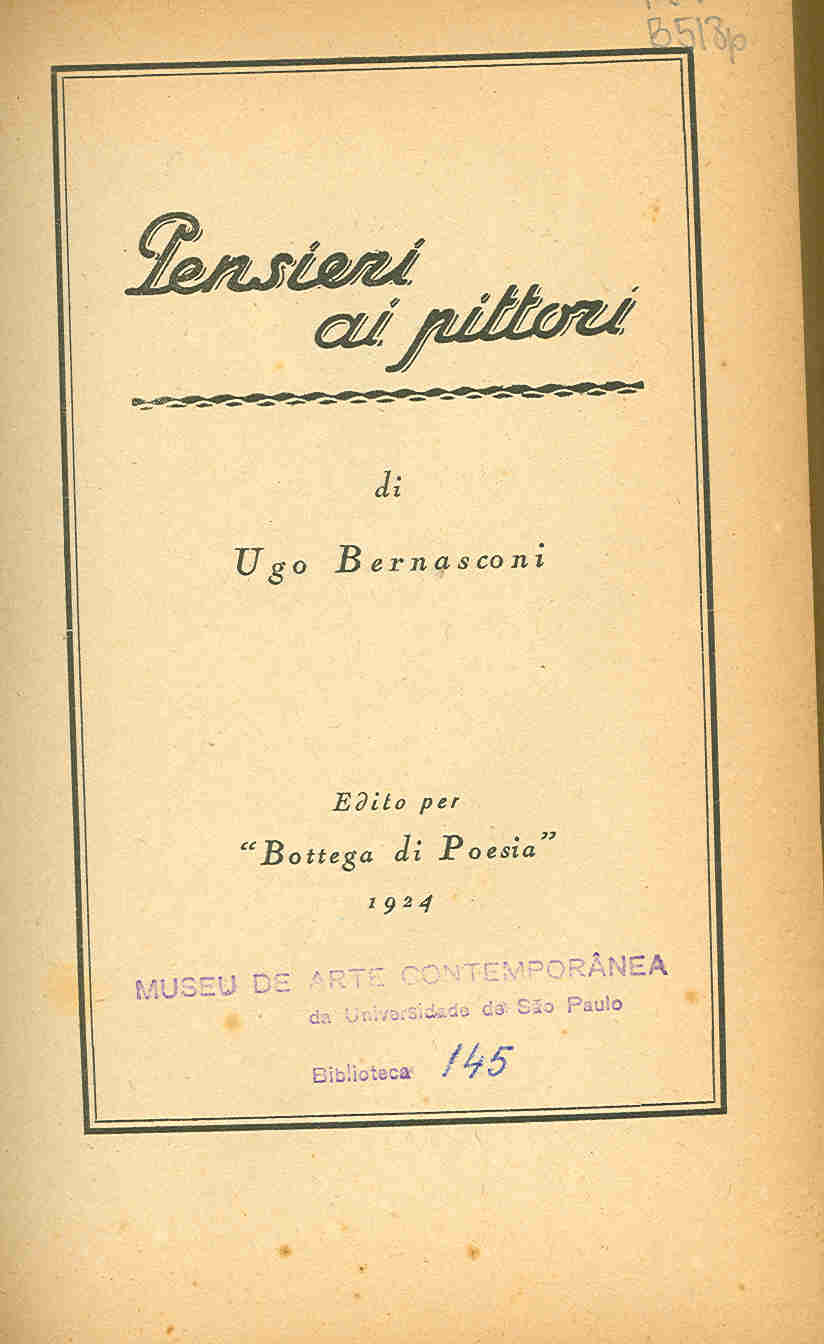 The incentive of modernity in Sao Paulo
The Library brings to its core the contemporary Italian issues, captured by Rossi's humanist sensibility, which was a fundamental factor for the circulation of these ideas among the artists participating in the various movements of São Paulo's modernity, such as the Santa Helena group and the Paulista Artistic Family. which was the mentor
Mario de Andrade and publication of the article “This Paulista Family”
FAP 1937, 1938, 1940
“The arrival and fixation of Victorio Gobbis and Paulo Rossi Osir in the São Paulo environment, men able to talk about the differences in brush strokes of a Raphael and a Titian and knowing what it is to link a color to its neighbor, has softly destroyed both our pictorial illiteracy. It really matters little the temporary appearance of original expressions like Anita or Tarsila's modernism. Such blows were useful, but less fruitful for the plastic orientation of Paulista painting than Paulo Rossi Osir and Victorio Gobbis' thorough, fearful and well-educated traditionalism. ”
ANDRADE, M. Esta paulista família. 1939.
Grupo St. Helena (Pennacchi, Rizzotti, Rebolo, Volpi, Graciano, Zanini, Bonadei, Rosa, Martins): Example of Collectivism and Solidarity
Rossi's dedication to these painters, bringing critics like Mario de Andrade, Sergio Milliet, Paulo Mendes de Almeida to visit the FAP exhibition
Rossi gave full support to the proletarian artists, leaving aside the common prejudice at the time, being one of the few who bet on them.
Rossi had a vast artistic culture, a vast library, and made it available for use of friends. At home, he held art history study at nights. Mario Zanini and Volpi made their first trip abroad promoted by Rossi

Mario de Andrade's diagnosis of the “plastic orientation of painting” corroborates Rossi's attitudes of conveying his experiences of over 30 years of study in Italy
“The truth is, these GSH people lived darkly, until Rossi discovered them. It was Rossi, who had free traffic and the best relations in the highest artistic circles that put them in the window and linked them to critics of the time. He did it because he believed in them, because he was the first to open a credit of trust and admiration to those artists. For them a lot fought. For the truth is that the modernists of the 1920s did not give them credit, did not leave Higienópolis and Avenida Paulista to go to Pça da Sé. ”
ALMEIDA, P. De Anita ao Museu. 1976.